Accelerating particle identification for high-speed data-filtering using OpenCL on FPGAs and other architectures
for FPL 2016
Srikanth Sridharan
CERN
8/31/2016
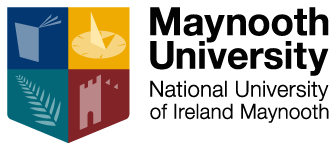 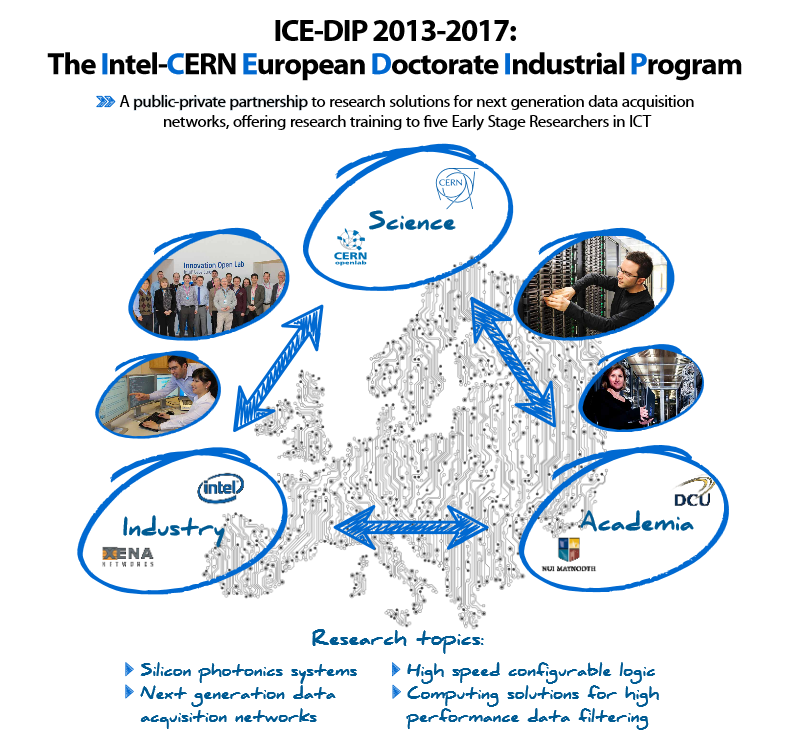 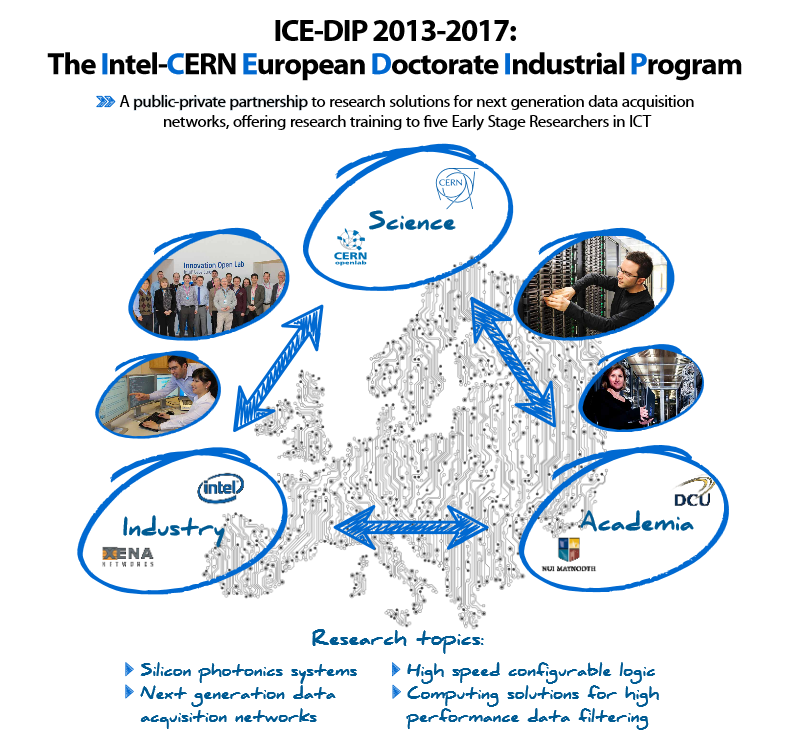 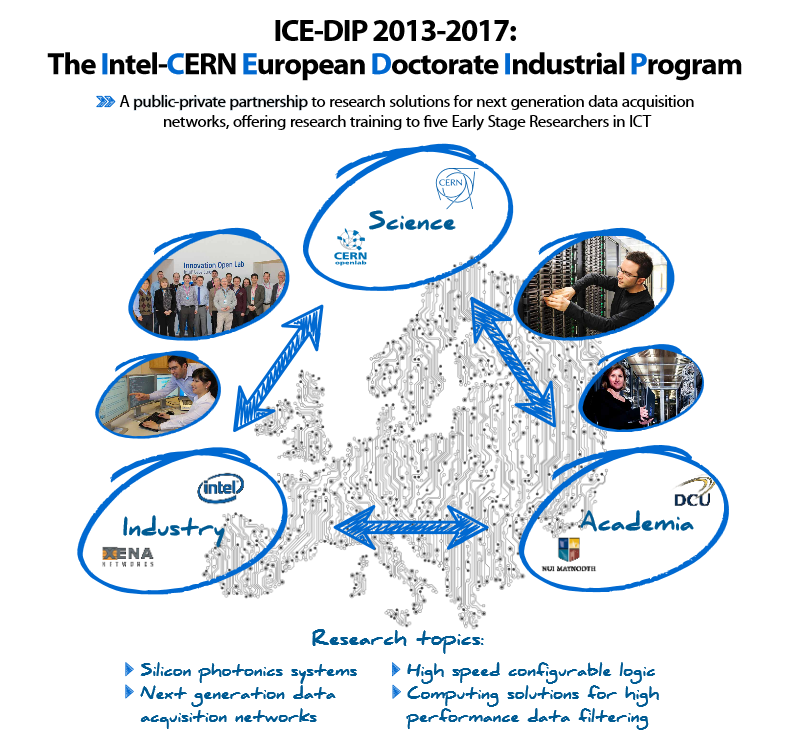 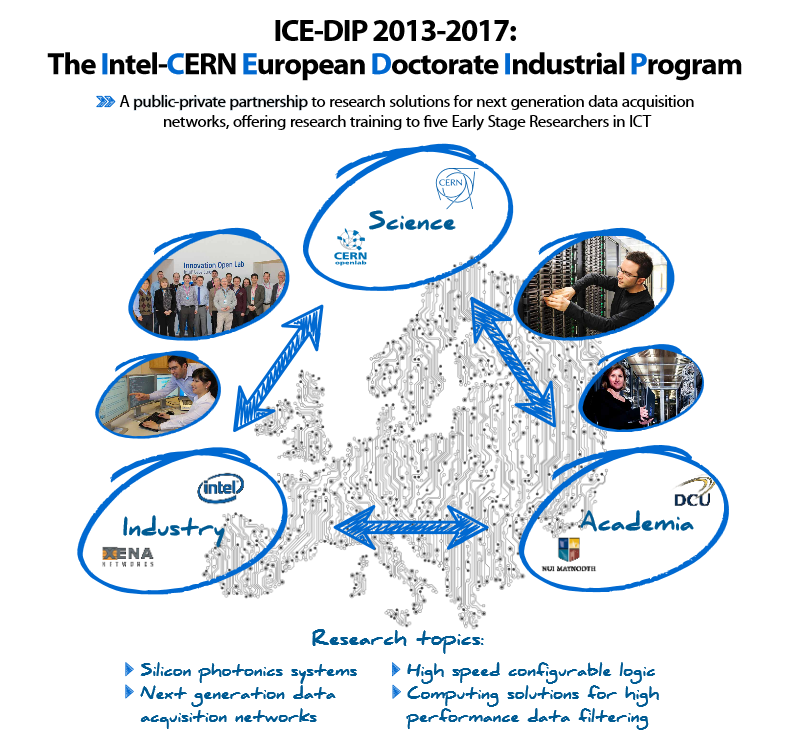 Srikanth Sridharan – ICE-DIP Project
2
8/31/2016
Background 1/2
Upgrades planned for LHCb exp. at CERN
Capture 40M particle collisions per sec at LHCb
Or a new collision every 25ns
Generates data @40Tb/s
Need to capture 100% of the data 
Currently capturing only 2.5%
			

			* Projections from High Throughput Computing Project Status Report 			22/6/16 by Niko Neufeld
Srikanth Sridharan – ICE-DIP Project
3
8/31/2016
Background 2/2
Need to process all data in large computing farm to reconstruct events
Impossible with just CPUs
Hence need for accelerators
FPGA attractive due to performance and power efficiency
OpenCL makes FPGAs more accessible
Srikanth Sridharan – ICE-DIP Project
4
8/31/2016
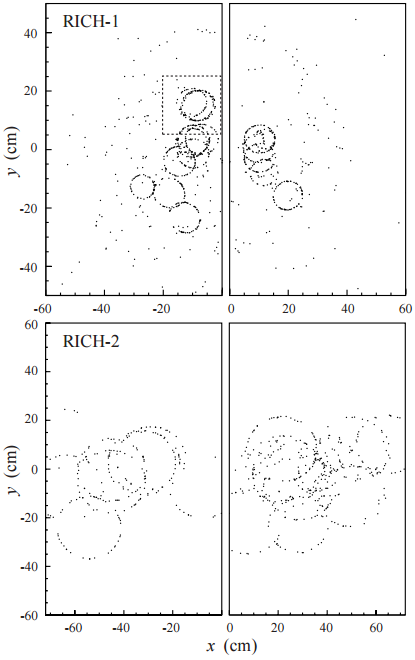 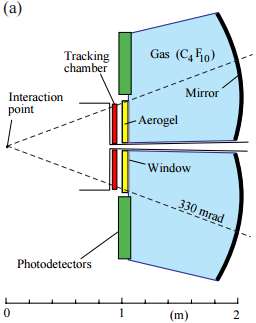 Ring Imaging Cherenkov Detector (RICH) concept
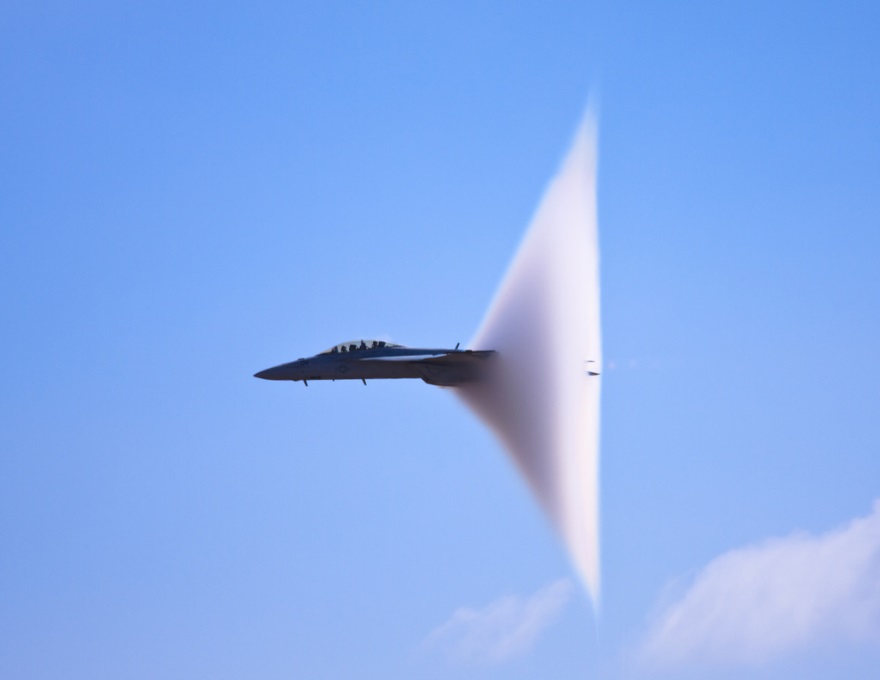 One of the sub detectors of LHCb
Charged particles faster than light produce cone of Cherenkov photons
Like the light equivalent of a sonic boom
Reflected on spherical mirrors and captured on photodetectors
Ring size ∝ Cherenkov angle

* Detector Images from “RICH pattern recognition” Note LHCb-98-040 by Forty, R, and O Schneider
Sonic boom image from http://strangesounds.org/wp-content/uploads/2013/08/sonic-boom.jpg
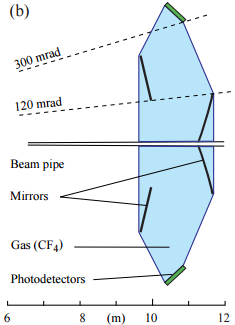 Srikanth Sridharan – ICE-DIP Project
5
8/31/2016
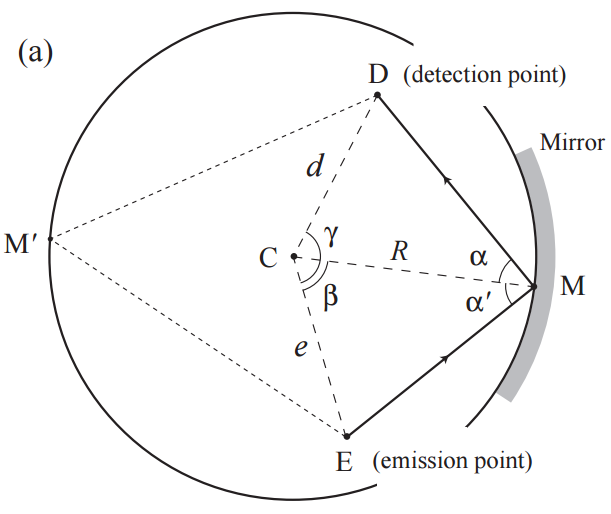 RICH - Ring Imaging Cherenkov Detector 2/2
Calculate Spherical reflection Point
Calculate Cherenkov angles
Cherenkov angle ∝ particle velocity-1 
Momentum and in turn Mass inferred from trajectory
Particle type inferred from velocity and mass
* Images from “RICH pattern recognition” Note LHCb-98-040 by Forty, R, and O Schneider
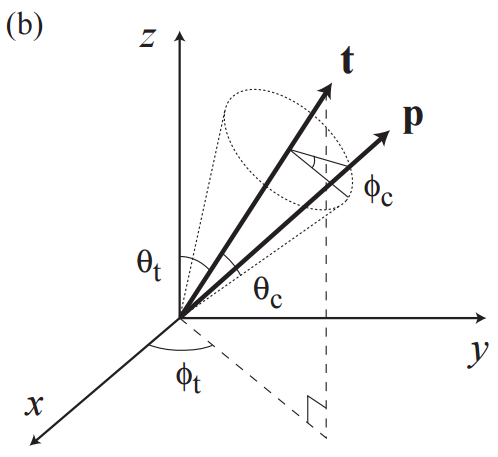 Srikanth Sridharan – ICE-DIP Project
6
8/31/2016
RICH Particle Identification Algorithm
50% of overall event reconstruction processes
Cherenkov angle reconstruction – 20% of RICH
Like inverse ray tracing in 3D space
Spherical mirrors make it more complicated
Solve system of Quadratic equations, cubic roots, matrix rotations, cross products and Eigen functions etc. in floating point
Parallelizable for n particle
Pipelinable
Srikanth Sridharan – ICE-DIP Project
7
8/31/2016
OpenCL implementation
Start from an existing single threaded C++ implementation as reference
Create an OpenCL kernel from scratch 
Remove framework dependencies (Eg. Gaudi, Root)
Recreate library function equivalents
Datatype modifications (Eg. Gaudi::XYZPoint, Eigen3Vector etc.)
Implement, Parallelize and optimize the algorithm
Srikanth Sridharan – ICE-DIP Project
8
8/31/2016
Results of OpenCL implementation
Reference: Intel Core i7-4770
Srikanth Sridharan – ICE-DIP Project
9
8/31/2016
Performance per Watt
Srikanth Sridharan – ICE-DIP Project
10
8/31/2016
But…when factoring data transfer
Reference: Intel Core i7-4770
Srikanth Sridharan – ICE-DIP Project
11
8/31/2016
AVENUES FOR IMPROVING OVERALL RUNTIME ON FPGA
1.Overlapping computation and data transfer
Default case: Transfer time and kernel runtime for single blocking command queue



Opt 1: 10 Command queues with 1/10th data each, non blocking with event waitlist



Opt 2: Opt1 + flush after kernel
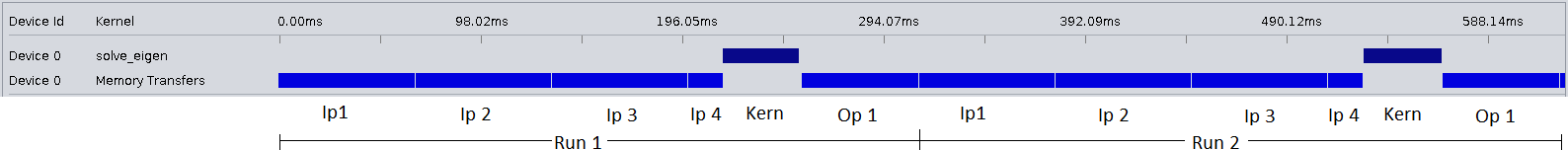 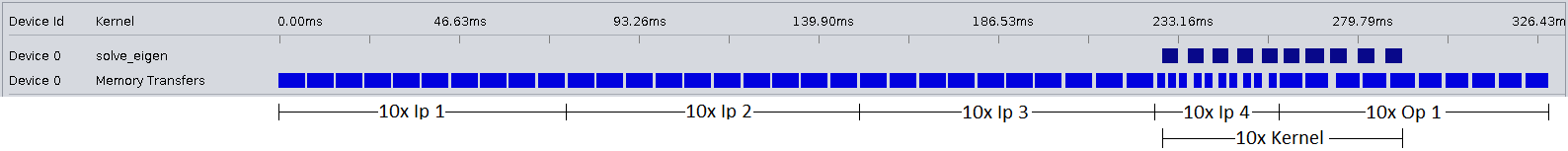 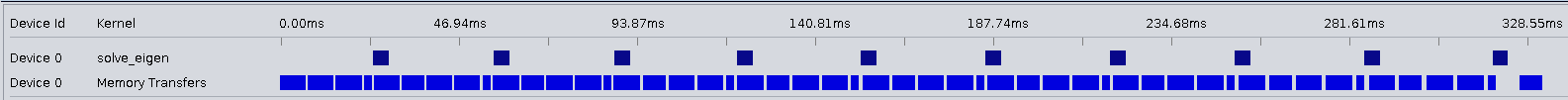 Srikanth Sridharan – ICE-DIP Project
12
8/31/2016
Improvement in numbers
Comparison of speedup for Overlapping  and non Overlapping transfers




Small improvement but 10x transfer adds 10x latency
Srikanth Sridharan – ICE-DIP Project
13
8/31/2016
2. Increasing the compute units on the FPGA / moving to a different FPGA
FPGA resource usage




DSPs – only resource heavily used
FPGA on Nallatech card: Stratix V GX variant with only 256 DSP blocks
Stratix V GS variants have 600-1963 DSP blocks
Potential to 2X throughput by increasing Computational Units
Move to Next gen FPGAs
Hard Floating Point units
Potentially could match GPU in raw performance
Srikanth Sridharan – ICE-DIP Project
14
8/31/2016
Moving to a faster memory / low latency coherent memory access
3. Faster Memory
GeForce GTX690 card: GDDR5 with bw of 384GB/s
Nallatech FPGA card:  DDR3 with bw  of 25.6GB/s
4. Low latency coherent memory access
Intel QPI, IBM CAPI
~100x lower latency than PCIe
View of main memory
Already see significant improvements
Srikanth Sridharan – ICE-DIP Project
15
8/31/2016
5. Relaxing the Host centric OpenCL model
Host CPU at center of OpenCL model
Manages data transfers, kernel execution…
Device cannot start execution unless host issues commands
Add control latency on top of data latency
Unavoidable with opaque interfaces like PCIe
Can be replaced under SVM context
Device can schedule read and write by itself
Command queues and event wait list exists, but managed by host
Potential for device based command queues
More autonomy for devices
Srikanth Sridharan – ICE-DIP Project
16
8/31/2016
Conclusion
GPU has 1.8X better kernel performance over FPGA (normalized)
FPGA has 1.4X better overall performance over GPU (normalized)
FPGA has Order of magnitude better power efficiency & Performance/Watt
OpenCL – a game changer for FPGAs
Accelerated development time
~2weeks for OpenCL vs ~2months for RTL
Srikanth Sridharan – ICE-DIP Project
17
8/31/2016
Srikanth Sridharan – ICE-DIP Project
18
8/31/2016